Introduction to RStudio software
By [UNISALENTO]
Index
1
2
3
Unit 1: Introduction
historyThe computing environmentAnalysis TechniquesCommunity
Unit 2: The R Software 
How to install RWhat does R look like?
Unit 3: RStudio
Let's explore RStudioCreating a ProjectNotebook & ScriptsStatistics in RGraphs in R
Unit 1: Introduction
Section 1: a brief history
Project R was born in the statistics department of the University of Auckland, New Zealand;
The founders of the project are Robert Gentleman and Ross Ihaka, now associate professors;
The project started in 1991, but the first release was in 1996;
R software is now considered the most powerful statistical computing language in the world;
Unit 1: Introduction
Section 2: The Computing Environment
Cross-platform (Windows, MacOS, Linux);
Open-source (software, manuals, reference cards, all downloadable from the www.r-project.org website);
It has numerous integrated tools for data analysis;
Allows you to implement matrix calculus;
Easily manipulated and useful for data storage;
The term environment is intended to distinguish R as a fully planned and coherent system, rather than a collection of extremely specific and inflexible tools..
Unit 1: Introduction
Section 3: Statistical Analysis Techniques
Most of the statistical techniques, from the most classic to the most recent, have been implemented in the R environment.
Only some of these are integrated into the basic environment, many others are provided in the form of packages, through the family of websites called CRAN (Comprehensive R Archive Network).
Unit 1: Introduction
Section 4: Community
A community of over 2 million users and developers provides time and technical expertise to maintain, support and develop the R language and environment, tools and infrastructure.

At the heart of the community, the R Core group, of about 20 members, takes care of the maintenance and guides the evolution of R. 

The official public structure is provided by the R foundation, a non-profit organization that ensures the financial stability of R-project and administers the copyright of the software and documentation.
Unit 2: Software R
Section 1: How to install R software
From the site https://www.r-project.org/
Click Download R
Choose the CRAN you want (the physical place from which to download the software)
Choose the operating system on which to download the program (Windows, Linux, 
MacO)
Click install R for the first time
Start the download
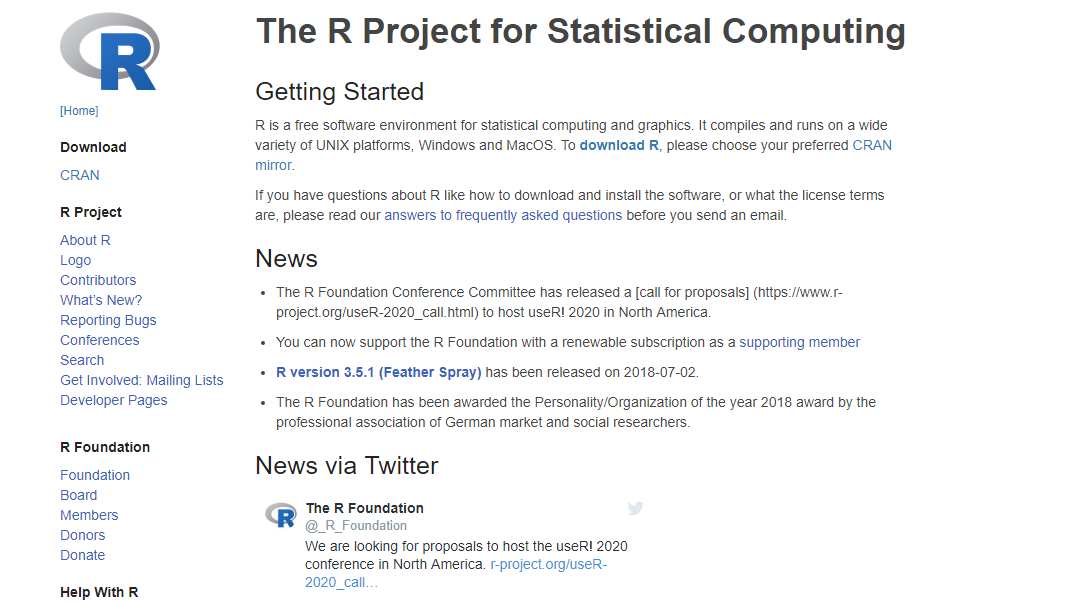 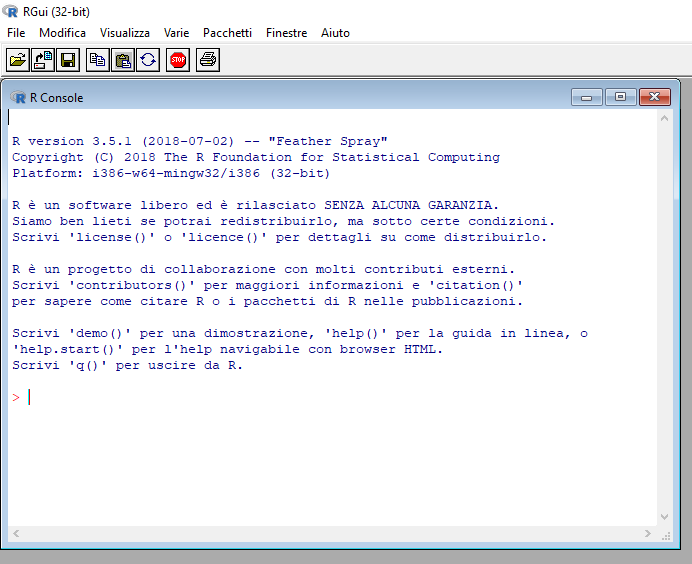 Unit 2: Software R
Section 2: What R looks like
Unit 3: RStudio
Section 1: Let's explore RStudio
The most commonly used and most accessible interface is RStudio, downloadable from the https://www.rstudio.com/

RStudio uses a user-friendly interface to facilitate its use;

Click on Download (RStudio);

Choose the free version;

Start the download;
Unit 3: RStudio
Section 1: Let's explore RStudio
Integrated Development Environment (IDE) for R;

The RStudio working environment consists of 4 windows:

Code window (write//execute scripts)Console (Command Line//Output View)Object window (object list//command history)Package window//charts//help
Unit 3: RStudio
Section 1: Let's explore RStudio
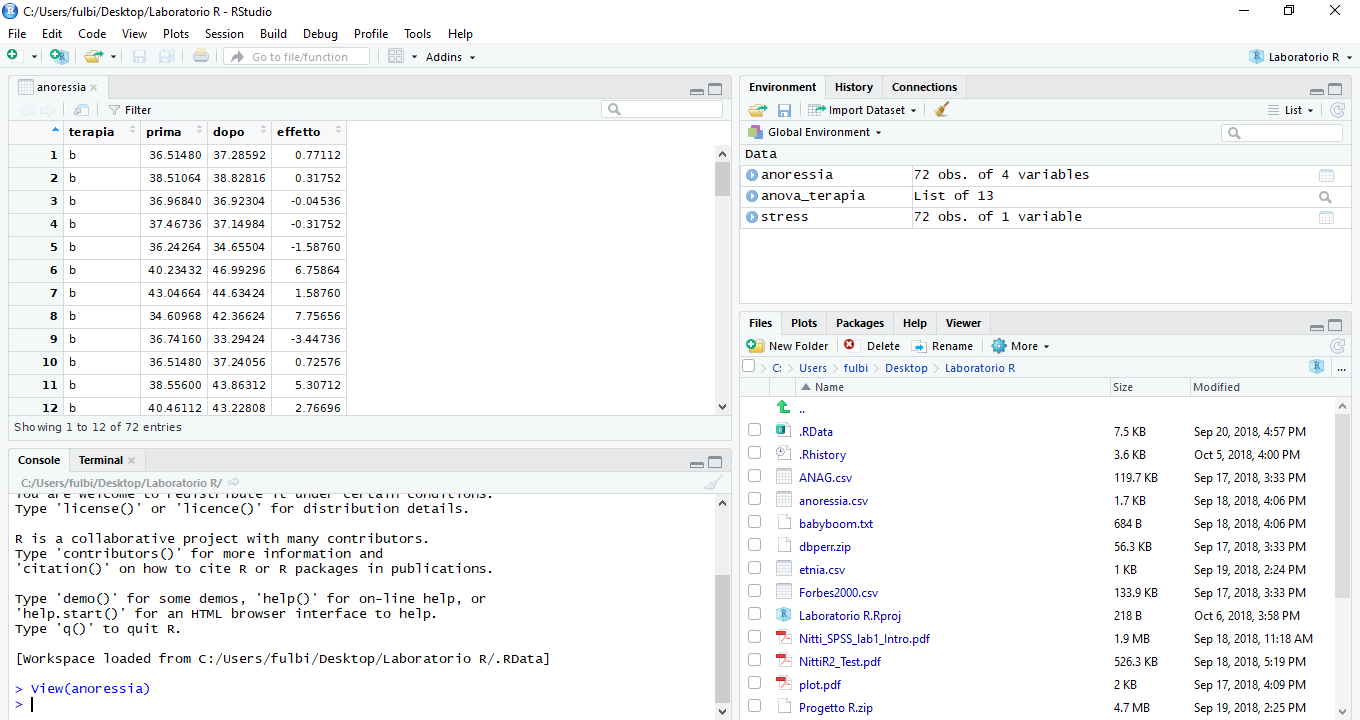 Code window: run scripts, view data structures
Workspace: View Available Data Structures
Multitab window: graphs, packages, help on installed functions
Console: Run scripts and view output
Unit 3: RStudio
Section 1: Let's explore Rstudio: Multi Tab Window
Packages: allows you to download packages that allow you to perform statistical analysis, such as Analysis in Main Components.

Example: click Install and install the ggplot2 package
Help: allows you to have the description of the package.

Example: Type ggplot2
Unit 3: RStudio
Section 1: Let's explore Rstudio: Multi Tab Window
Files: allows you to quickly access saved files after creating an R project
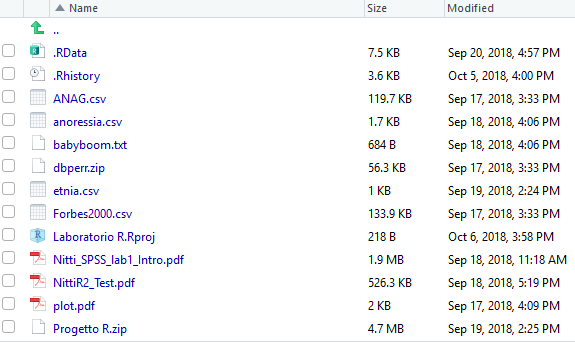 Unit 3: RStudio
Section 2: Creating a Project
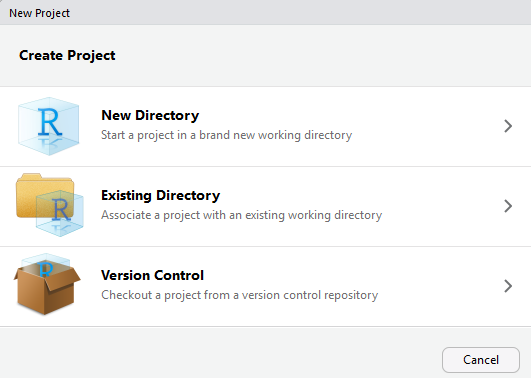 With RStudio you can create a project in order to define the working directory, have all the data, packages and codes inside.

To create a new project, go to the menu at the top left and select File -> New Project
Unit 3: RStudio
Section 2: Creating a Project
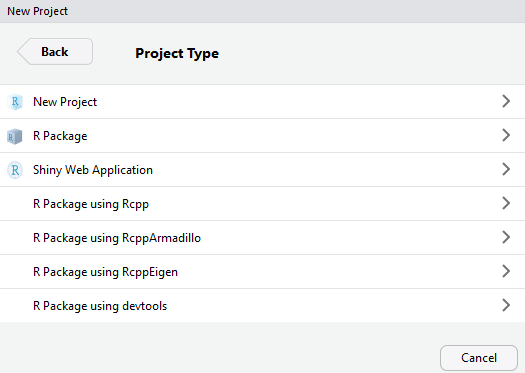 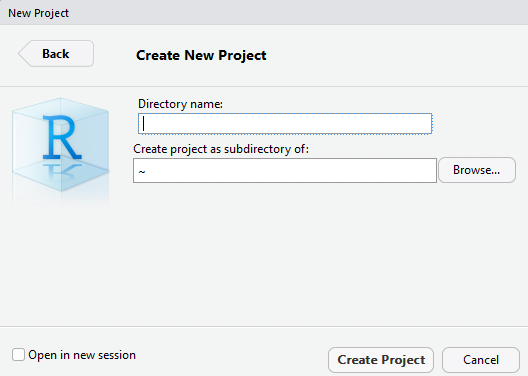 Unit 3: RStudio
Section 2: Creating a Project
Getting Started: Loading Data

R can read different types of data (TXT, CSV, XLS, XLSX, SPSS, STATA), but the simplest and most immediate way is the CSV format (Comma Separated Value).

To upload a CSV file select Environment from the menu on the top right -> Import Dataset -> From Text File, Then select the directory and file.
Unit 3: RStudio
Section 3: R Notebook & R Script
They allow you to keep track of the codes and analyzes carried out within the R project and save them on the PC for further consultations.
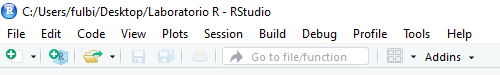 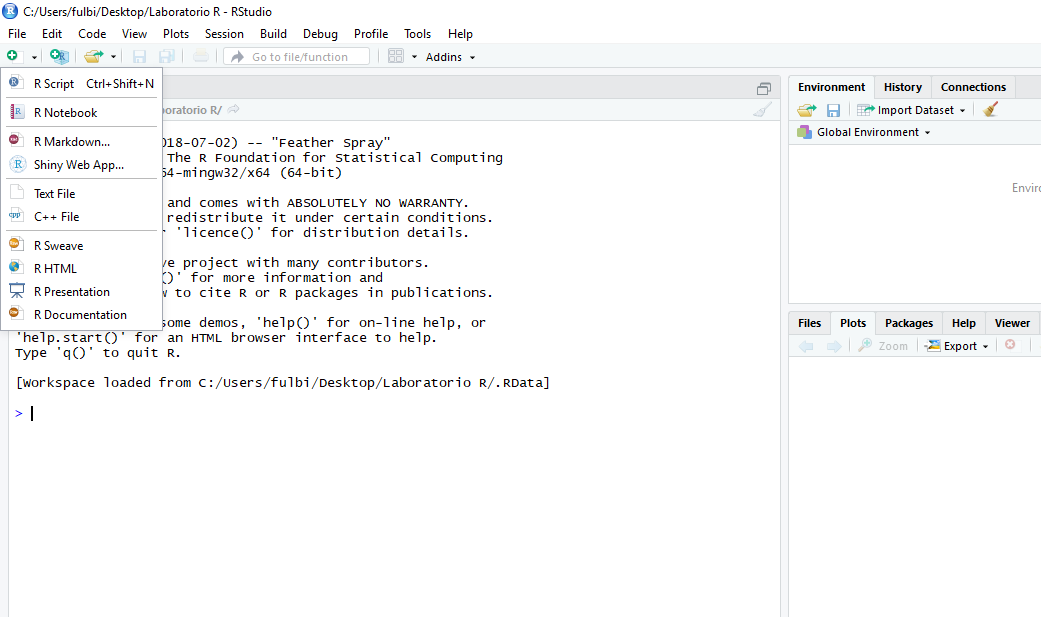 R Notebook Allows you to create a report of a project by entering all the steps, operations and graphs created.
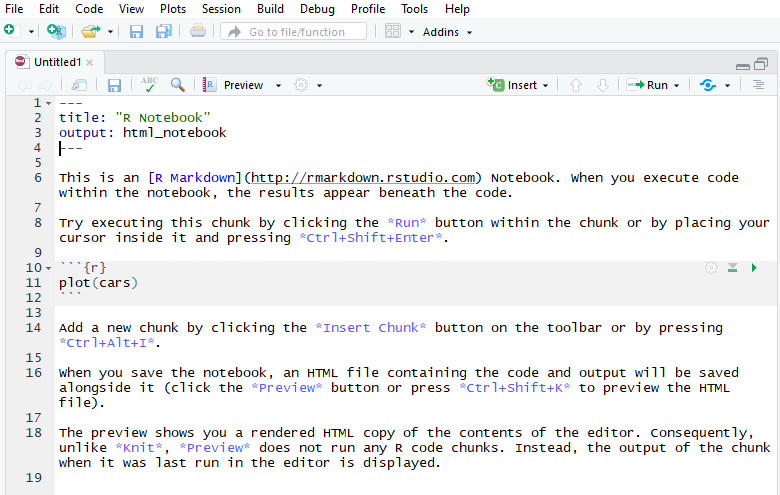 R Notebook: The commands must be inserted inside special chunk (ALT + CTRL + I), the descriptions out
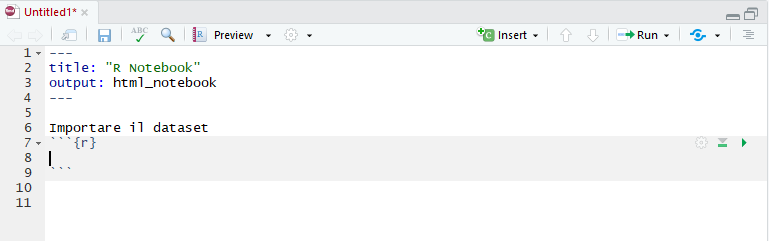 Allow you toProcess Commands
Chunk
Command description
Save R Notebook
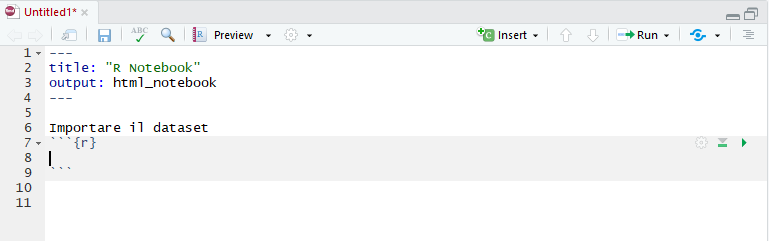 Preview R Notebook
R Script:
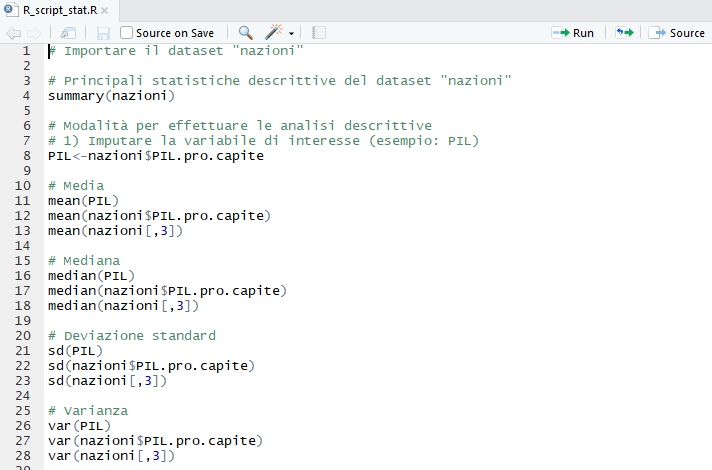 R Script:
Create a file where to insert all the codes useful for the appropriate analysisDescriptions between # are not considered by R as code to be implementedThe Top Right Run button allows you to process codes


Codes can be selected all together and processed simultaneously
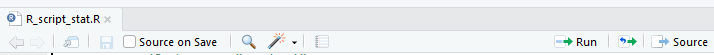 Unit 3: RStudio
Section 4: Loading a Dataset
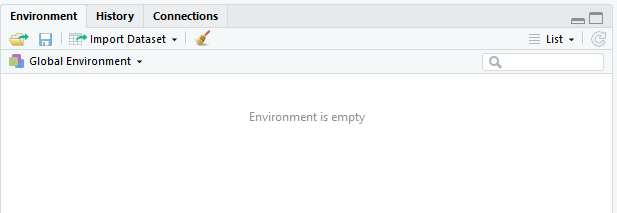 From Text File, You can select the directory and file
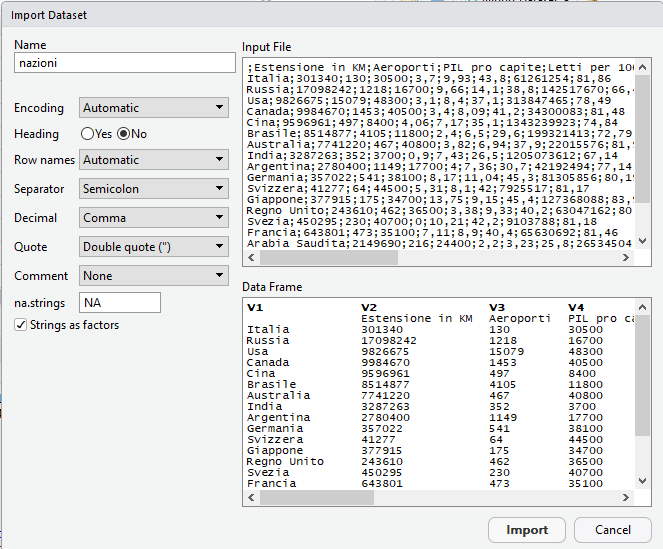 RESULT
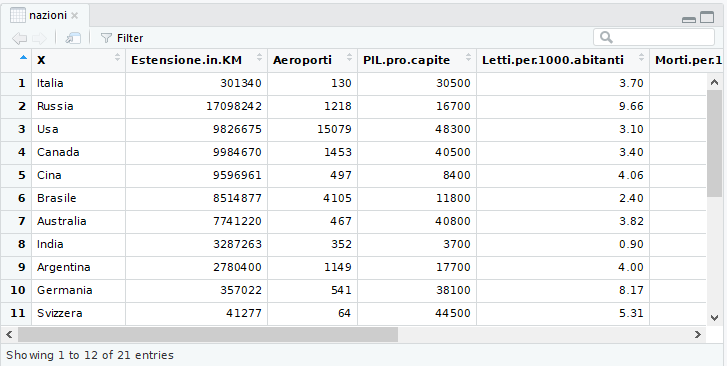 Unit 3: RStudio
Section 5: Descriptive Statistics "Summary"
A first exploration of the distribution of the variables contained in the countries dataset is obtained through the summary command, which must be inserted in the window called Console.The command structure is:

summary(name dataset / or name variable)
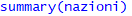 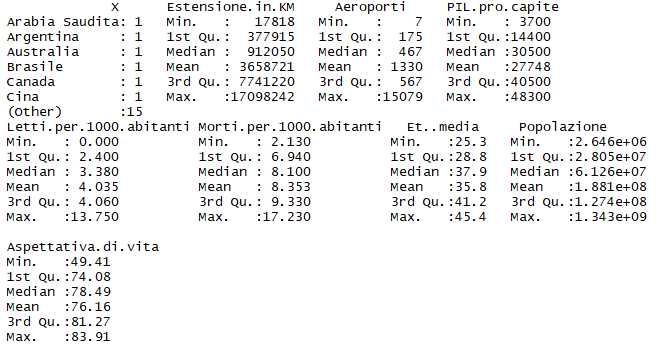 For each variable, the values of:
Minimum1st QuartileMedianAverage3rd QuartileMaximum
Unit 3: RStudio
Section 5: Descriptive Statistics: Other Descriptive Statistics
You can assign a name to each column of interest:PIL<-nazioni$PIL.pro.capite

The main synthesis indices for quantitative variables are:
Media: mean(PIL) or mean(nazioni$PIL.pro.capite) or mean(nazioni[,3])
Varianza: var(PIL) or var(nazioni$PIL.pro.capite) or var(nazioni[,3])
SQM (Standard deviation): sd(PIL) or (nazioni$PIL.pro.capite) or sd(nazioni[,3])
Unit 3: RStudio
Section 6 : Graphs in R (Plot)
BOX-PLOT: 
The box-plot describes a quantitative variable through the graphical representation of the minimum, maximum, quartiles and median.
boxplot(nazioni$PIL.pro.capite, main = "Box-Plot del PIL pro capite") 
or 
boxplot (nazioni[,4], main = "Box-Plot del PIL pro capite")
or
boxplot(PIL, main = "Box-plot del PIL pro capite")
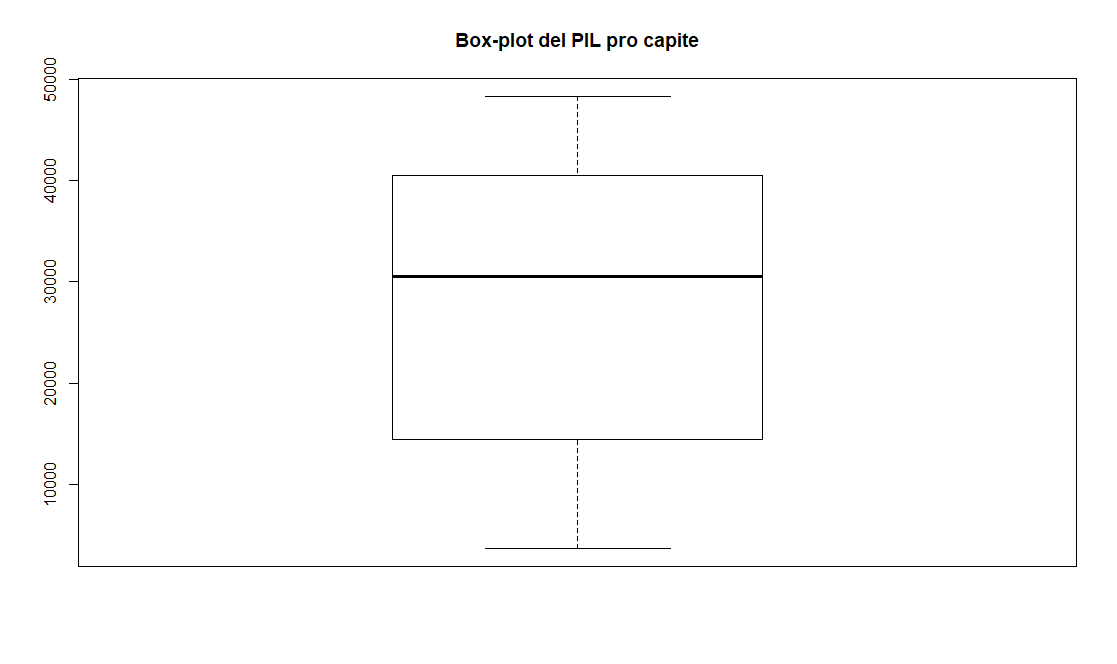 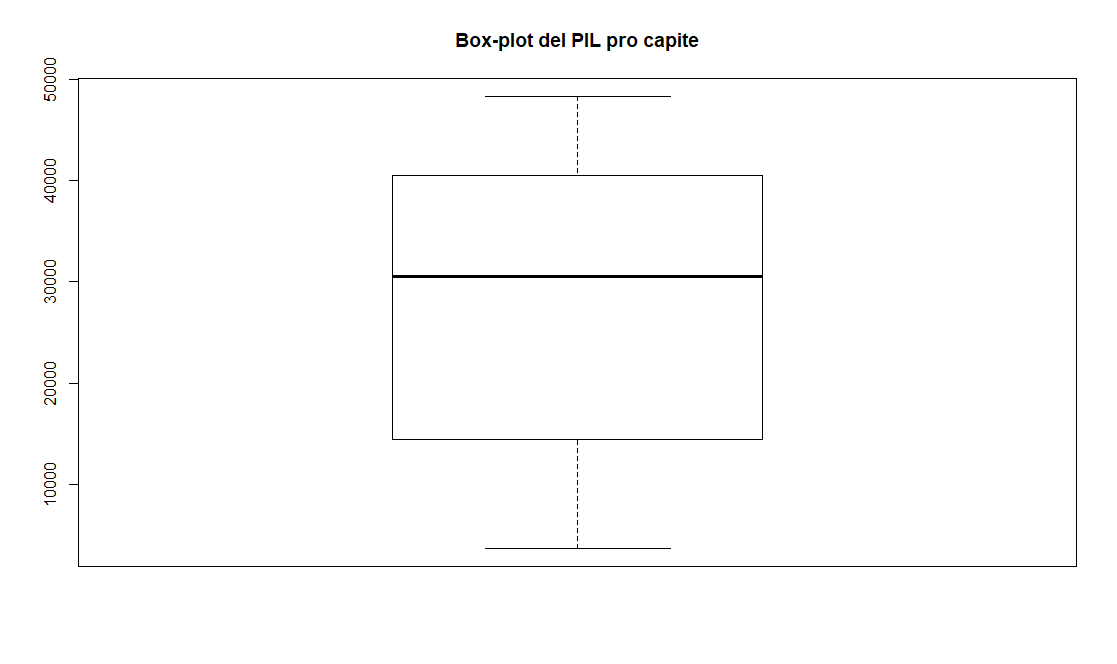 Maximum value
3rd Quartile
Median
Asymmetric distribution
1st Quartile
THERE ARE NO OUTLIERS
Minimum value
Unit 3: RStudio
Section 6 : Graphs in R (Plot)
SCATTER DIAGRAM:
Performing an exploratory analysis on the type of relationship between two variables
Example from the dataset: analyze the relationship between average age and life expectancy. Is there a relationship?

1) Name variables of interesteta<-nazioni$Et..media 
asp<-nazioni$Aspettativa.di.vita
Unit 3: RStudio
Section 6 : Graphs in R (Plot)
SCATTER DIAGRAM:
The command to prepare the scatterplot is:
plot(asp, eta, xlab="Aspettativa di vita", ylab="Età media")
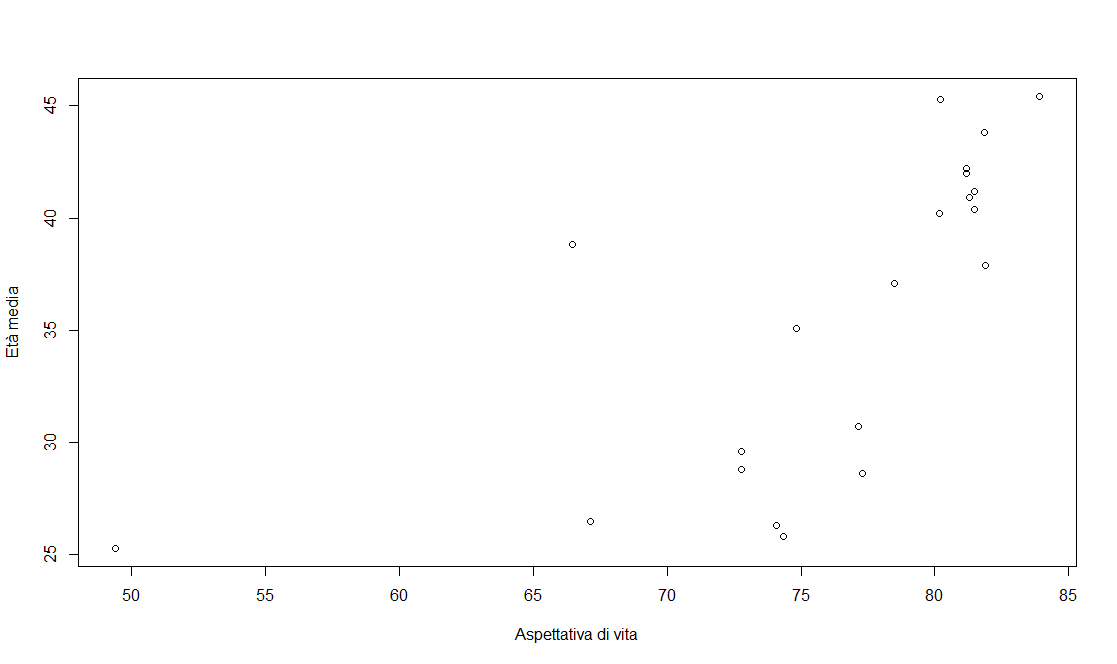 Unit 3: RStudio
Section 6 : Graphs in R (Plot)
SCATTER DIAGRAM: What can you say?
From the scatterplot there appears to be a relationship between the variables Life expectancy and Average age.
Specifically, as the average age increases, life expectancy increases.

Correlation analysis:cor(asp,eta) = 0,67

MODERATE CORRELATION
Unit 3: RStudio
Section 6 : Graphs in R (Plot)
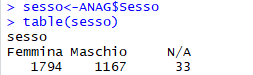 QUALITATIVE VARIABLES
Load datasets ANAG

Name the column Gender ->  sesso<-ANAG$Sesso

For qualitative variables, the first description concerns the frequency distribution analysis. Create the frequency distribution for the variable «sesso» ->  table(sesso)
Unit 3: RStudio
Section 6 : Graphs in R (Plot)
PIE CHART
A mode of graphical representation of the distribution of qualitative characters is the piechart, whose segments are proportional to the frequencies of each category.

x<-table(sesso)

Pie chart without percentages: 

pie(x, main = "Grafico a torta sul sesso")
Unit 3: RStudio
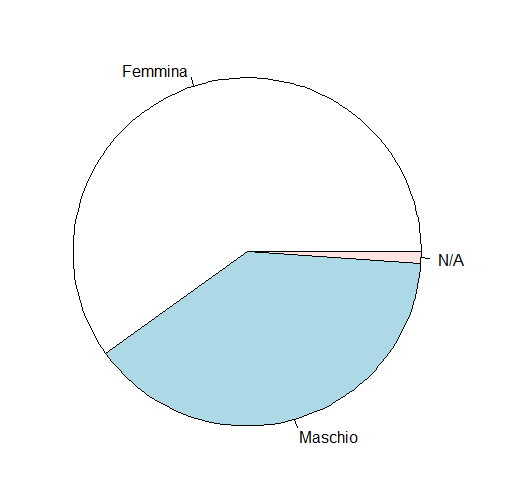 Section 6 : Graphs in R (Plot)
PIE CHART WITHOUT PERCENTAGES
Unit 3: RStudio
Section 6 : Graphs in R (Plot)
PIE CHART WITH PERCENTAGES
labels <- c("Femmina", "Maschio", "N/A")  #ADD LABELS
n<-lenght(ANAG)  #IMPUTATION OF SAMPLE NUMBERS
pct <- round(x/n*100) #CALCULATION OF PERCENTAGES
lbls <- paste(labels, pct) # ADD PERCENTAGES TO LABELS

lbls <- paste(lbls,"%",sep="") # ADDS THE SIMBOL % TO LABELS
pie(x,labels = lbls, col=rainbow(length(lbls)),main= "Grafico a torta del genere dei rispondenti")
Unit 3: RStudio
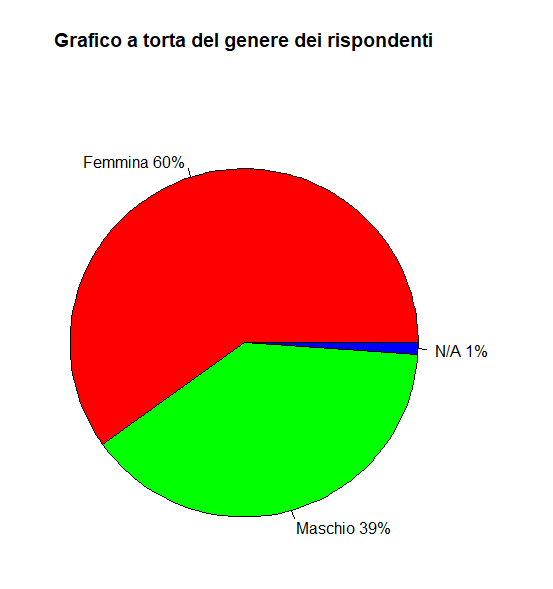 Section 6 : Graphs in R (Plot)
PIE CHART WITH PERCENTAGES
Unit 3: RStudio
Section 6 : Graphs in R (Plot)
BAR CHART
Useful for qualitative characters and to highlight the absolute frequencies of each variable.
X<-table(sesso)

barplot(x, main="Genere dei rispondenti", border="blue", ylab="Frequenze Assolute")
Unit 3: RStudio
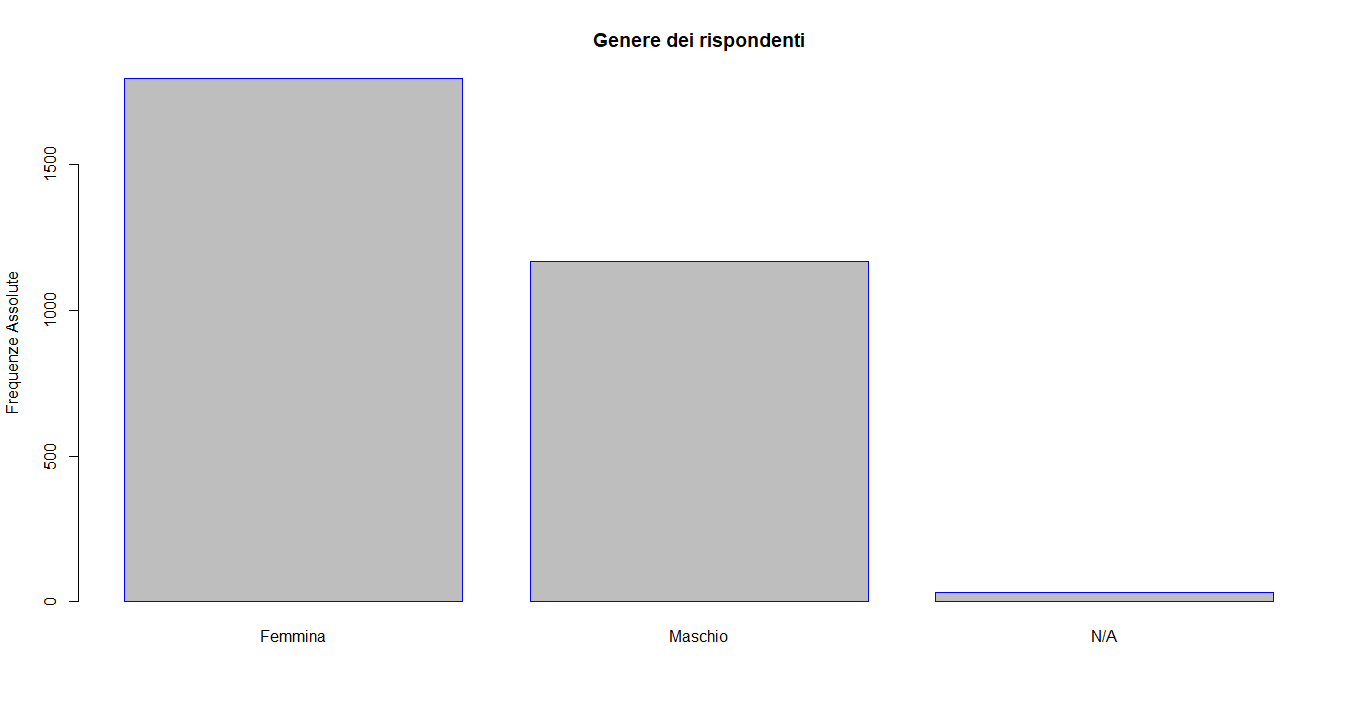 Section 6 : Graphs in R (Plot)
BAR CHART
Unit 3: RStudio
Section 6 : Grafici in R (Plot)
BAR CHART: Calculate relative frequencies
prop.table(table(sesso))
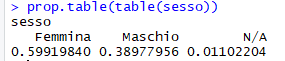 Summing up
It has a huge catalog of packages for importing data, cleaning and manipulating, statistical analysis
RStudio working environment consists of 4 windows: Code, Console, Objects, Packages
Most of the statistical techniques have been implemented in the R environment.
Internet is full of resources, including free ones, that allow you to learn how to use R
The most commonly used and most accessible interface is RStudio
The language was specifically created and developed for data analysis.
Self-assessment test
How many windows does the working environment of R studio consist of?
 4

3

None
2. R script allows you to:

 Create a project report

Create a file where you can insert all the codes

 Download a package
3. To create a pie chart in R you use the command?

scatterplot

barplot

pie
Self-assessment test: Answers
How many windows does the working environment of R studio consist of?
 4

3

None
2. R script allows you to:


 Create a project report

Create a file where you can insert all the codes

 Download a package
3. Do you use the command to create a pie chart in R?
scatterplot

barplot

pie
Thank you!